Fylogeneze a diverzita řas a hub:řasy a sinice
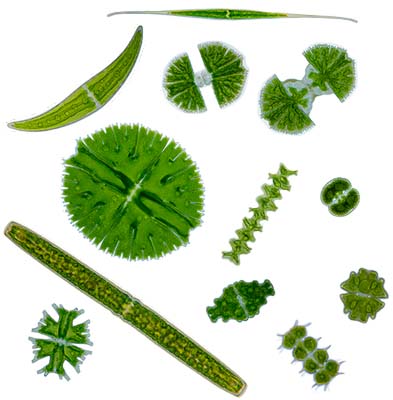 Barbora Chattová
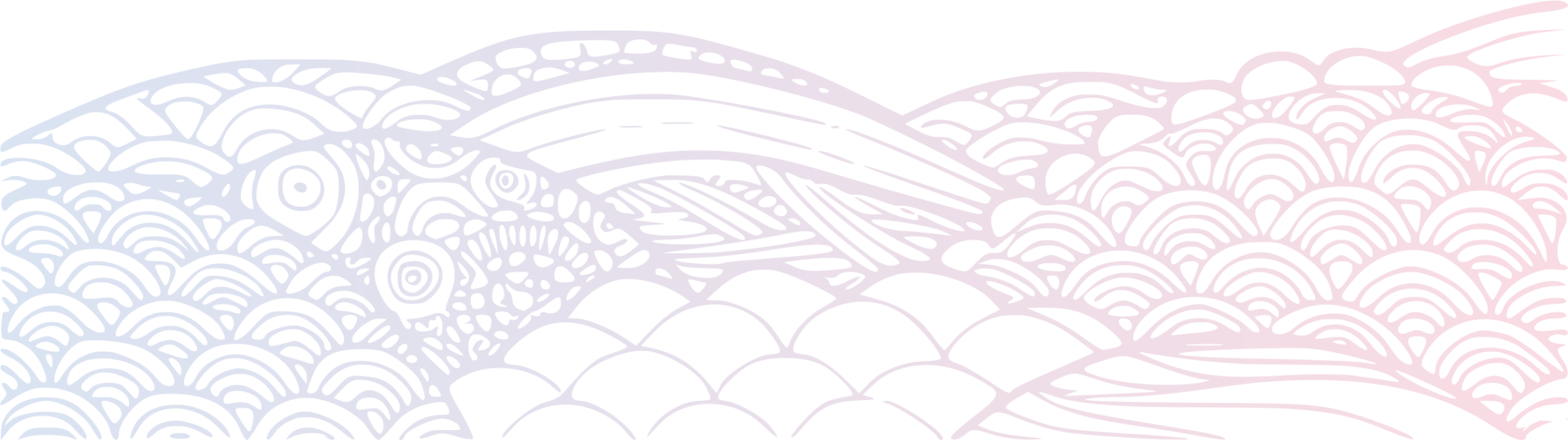 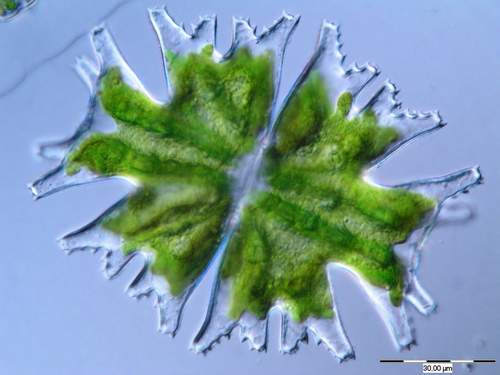 Řasy
Euglenophyta (krásnoočka)
Cryptophyta (skrytěnky)
Dinophyta (obrněnky)
Chromophyta (hnědé řasy)
Rhodophyta (ruduchy)
Chlorophyta (zelené řasy)
Charophyta (chary)
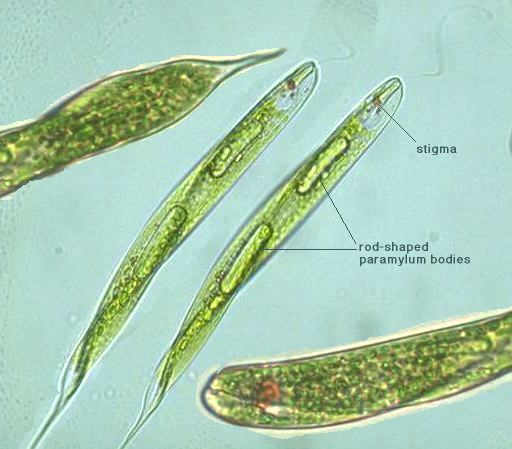 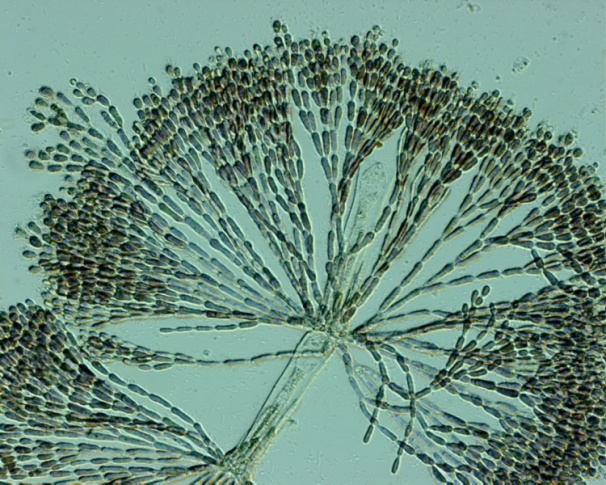 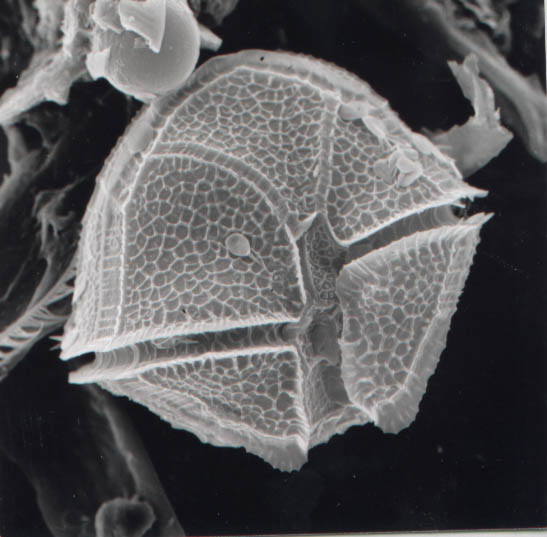 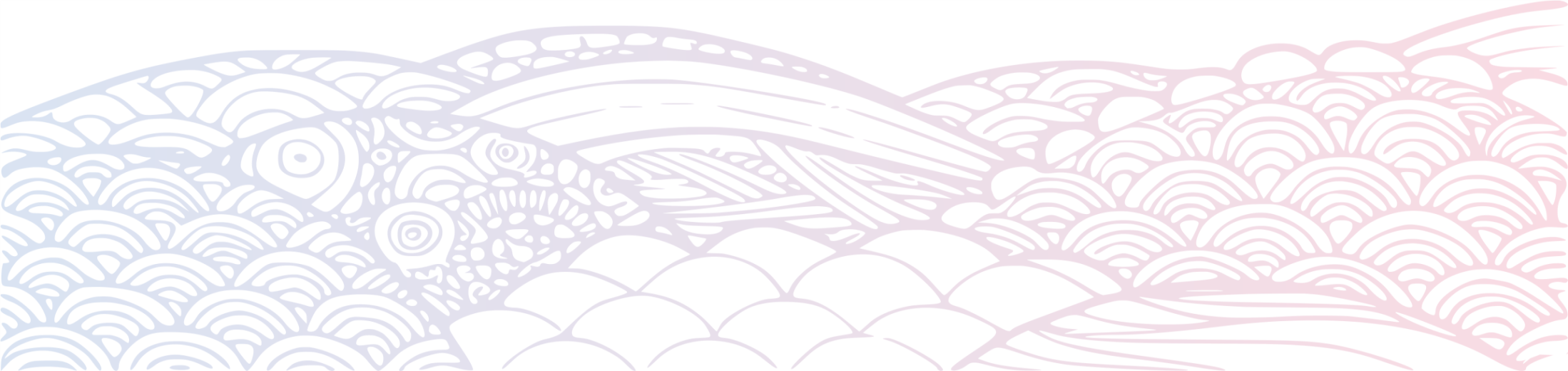 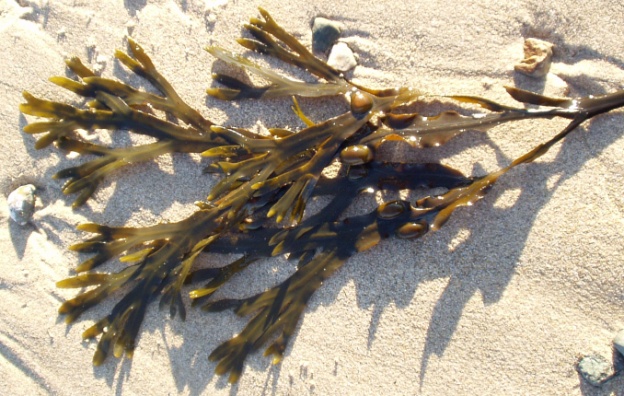 Systém
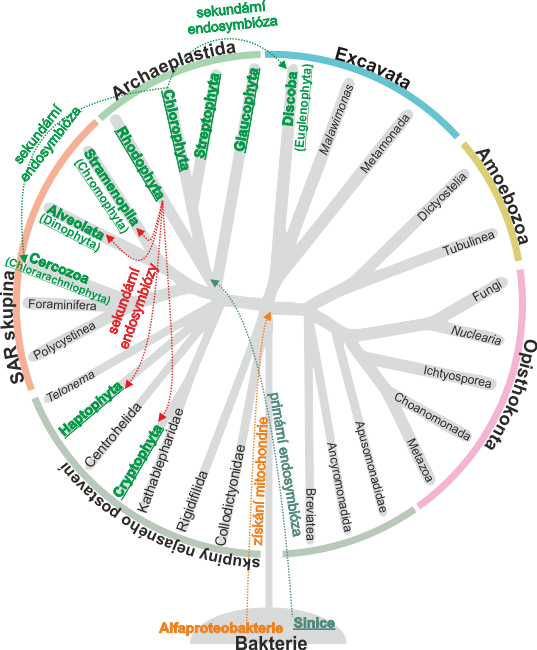 Juráň dle Adl at al. 2012
Využití řas
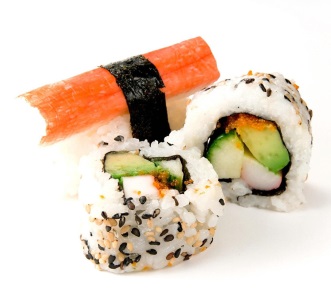 Potrava, krmivo, léčiva a potravinové doplňky (Porphyra, Chlorella) 
Kosmetika (mořské chaluhy)
Akvaristika (např. Chara)
Výroba agaru (Gelidium) a karagenu (zahušťovadlo, emulgátor a stabilizátor)
Talasoterapie- lázeňství
Výroba biopaliv, biotechnologie
Modelové organismy (nanomateriálové testy)
Bioindikace, kriminalistika…
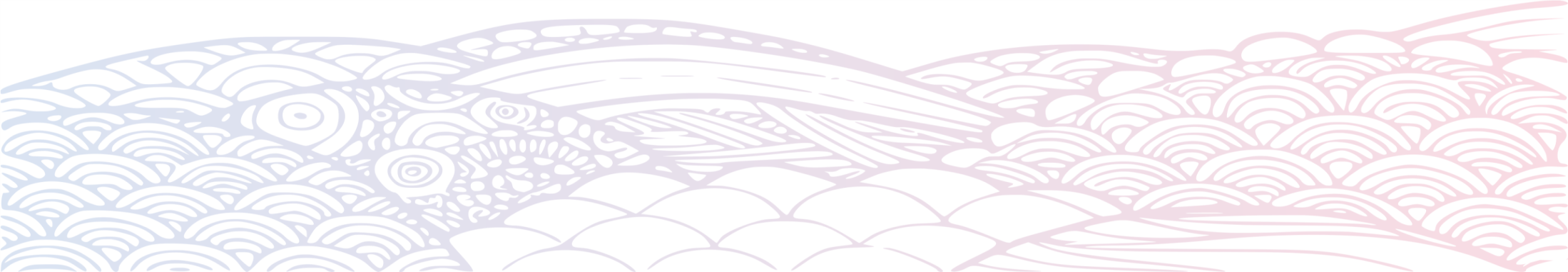 Cyanobacteria, Cyanophyta – Sinice
Prokaryota/G- bakterie
Cyanos = modrý (sinný)
Evolučně staré (3,5 miliard let)
Nemají jádro ani vakuoly
Chybí membránové struktury (ER, Golgiho aparát)
Oxygenní fotosyntéza: vznik před 2,7 miliardami let
Rostlinný typ fotosyntézy – chlorofyl a
Heterocyty (N2-asimilace)
Akinety/Arthrocyty
Aerotopy
Nepohlavní rozmnožování
Hormogonie
Téměř všechny biotopy
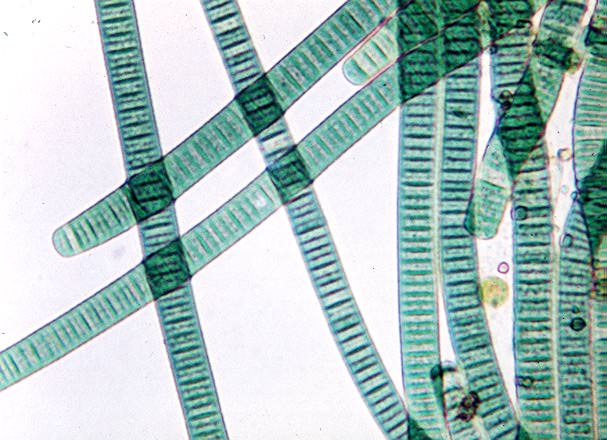 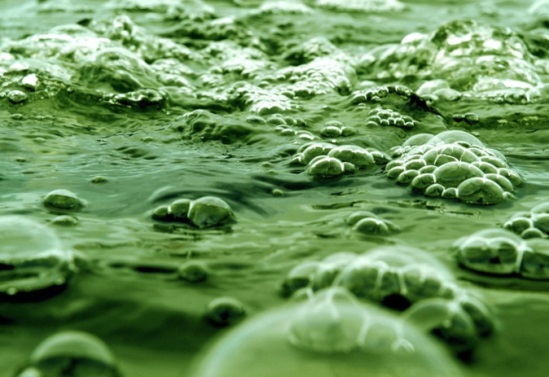 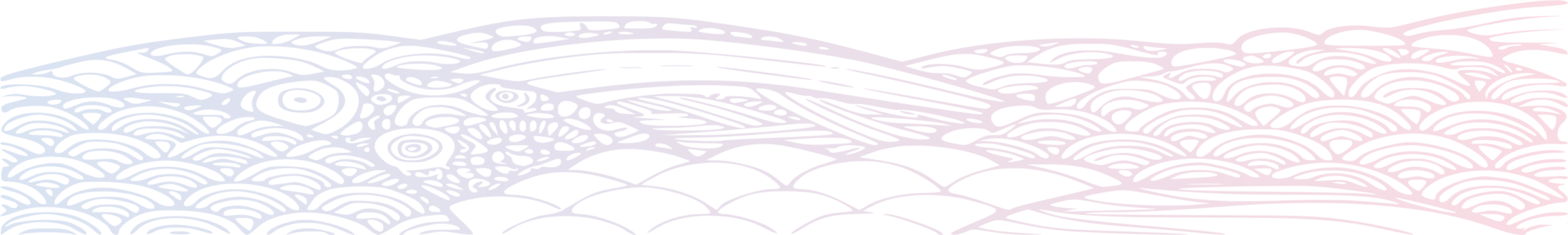 Stavba buňky
Volně uložená kruhová DNA 
Sinicový škrob
Thylakoidy: membránové váčky s fotosyntetickým aparátem- chlorofyl a (+ betakaroten, xantofyly)
Fykobilizómy s fykobiliproteiny
Karboxyzomy: fixace uhlíku (RUBISCO) analogie pyrenoidů u eukaryot
Ribozomy: translace (syntéza polypeptidů z řetězce RNA)   tvorba bílkovin
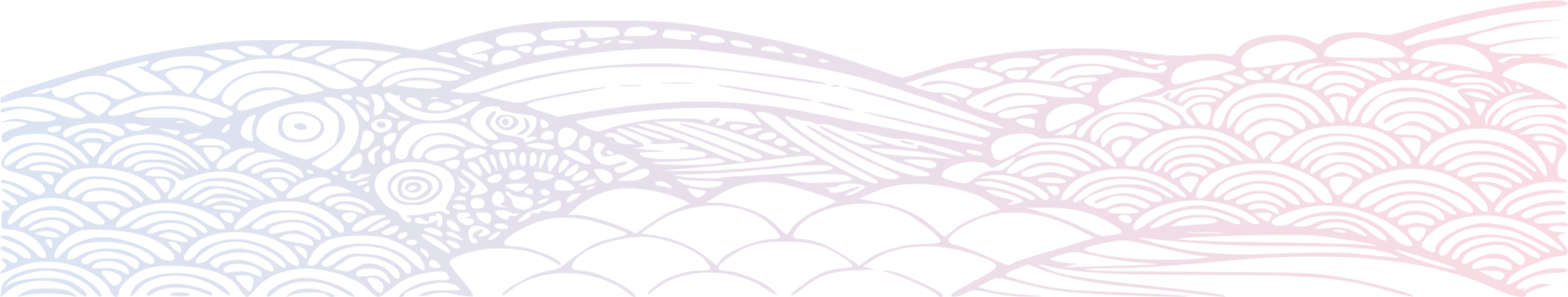 Stavba buňky
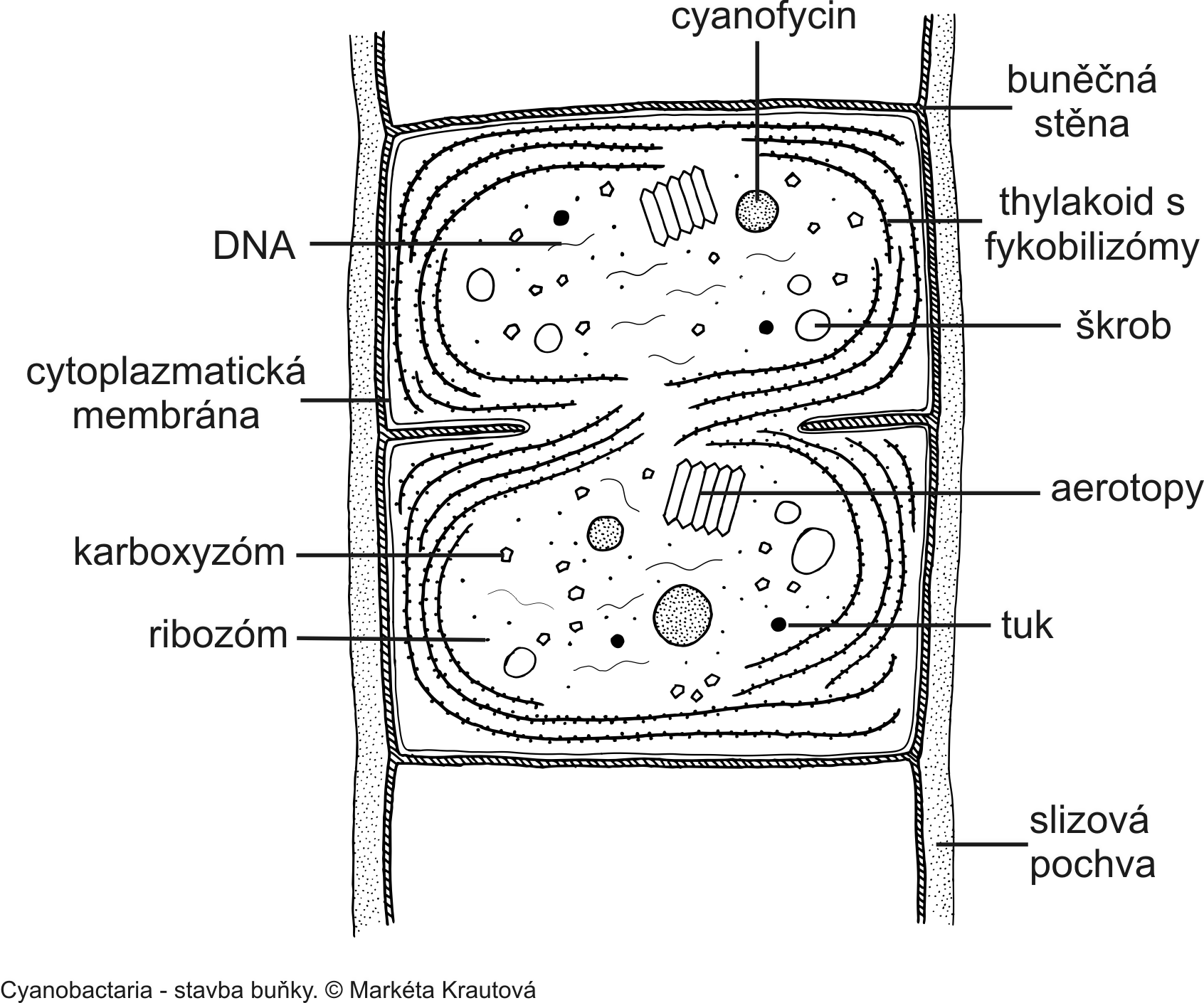 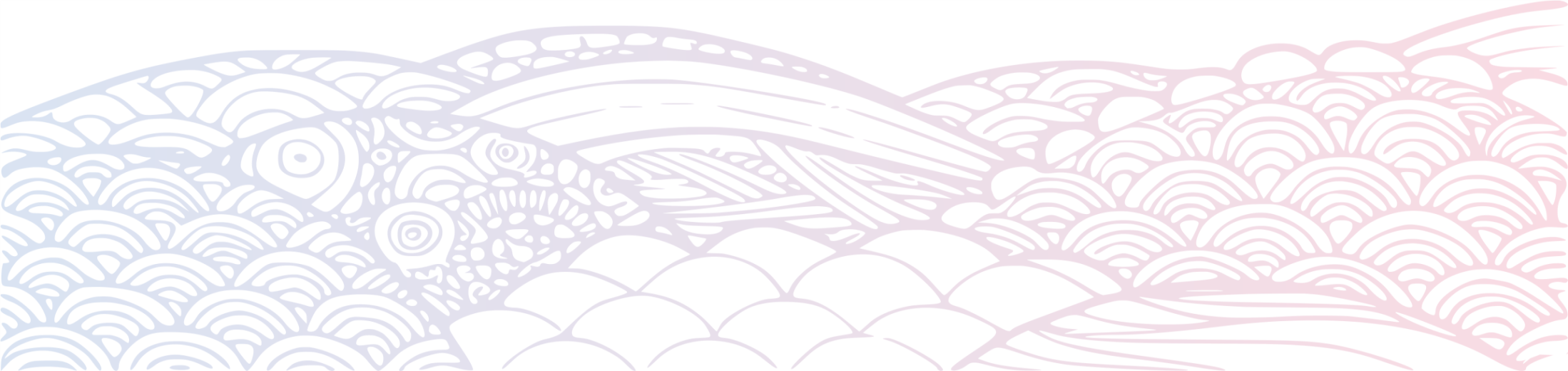 Aerotopy
Starý název gasvezikuly
Specializované válcovité struktury
Pro plyny propustná glykoproteinová stěna
Regulace polohy ve vodním sloupci
Jejich počet je pohyblivý, sinice si je tvoří v závislosti na abiotických faktorech
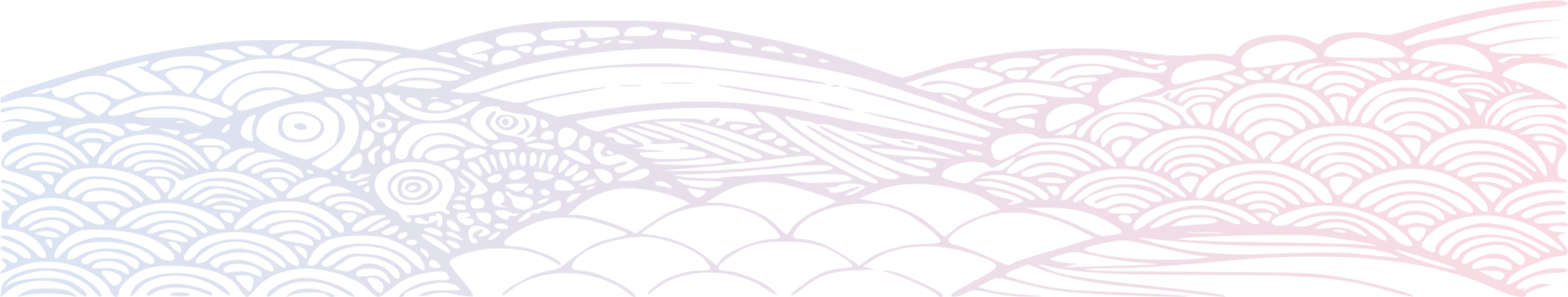 Heterocyty
Tlustostěnné buňky
Větší než vegetativní buňky
Vznikají z vegetativních buněk
Fixace vzdušného dusíku (enzym nitrogenáza)
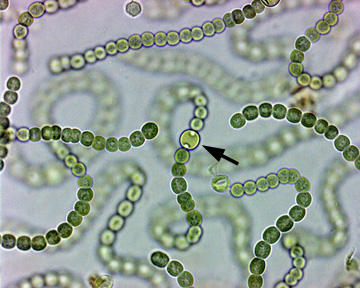 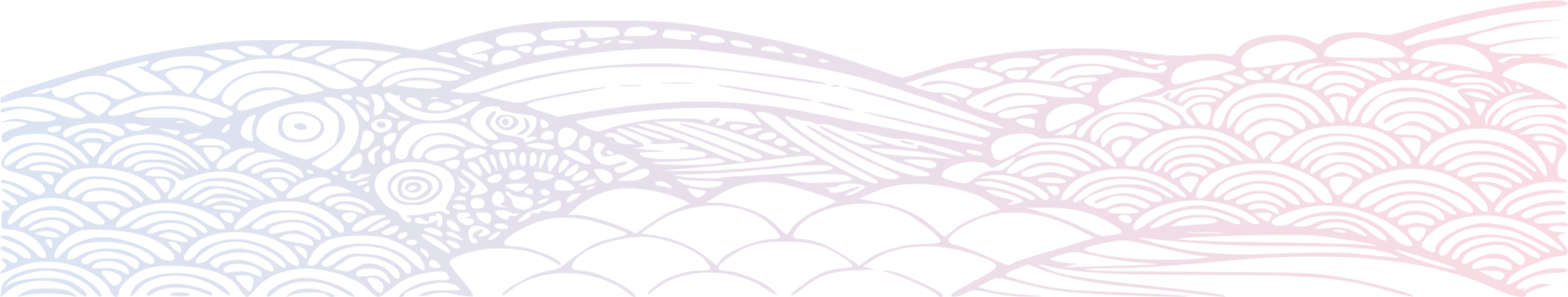 Akinety
Starší název arthrospory
Větší než heterocyty
Trvale odpočívající buňky
Přežití nepříznivých podmínek
Vznik z vegetativních buněk
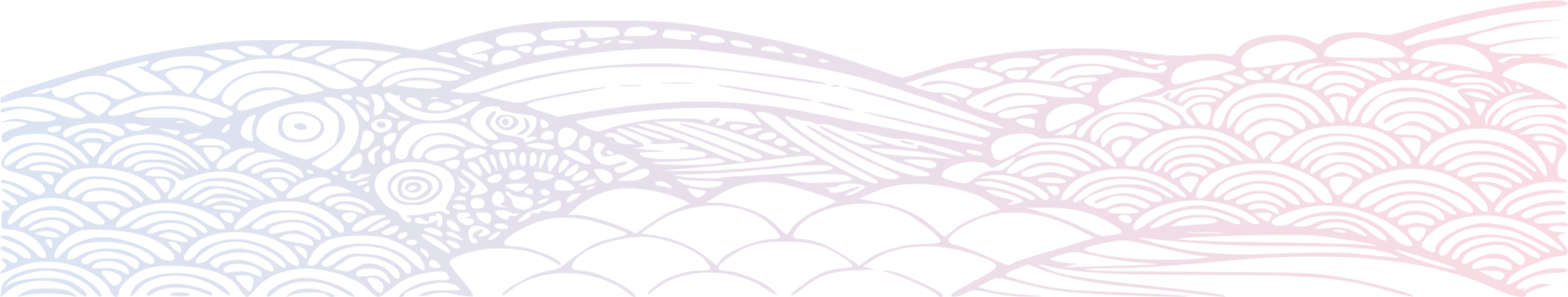 Chromatická adaptace
Fykobiliny: modré c- fykocyanin, allofykocyanin, červený c- fykoerythrin- fce světlo sběrné antény
Citlivost tohoto typu světlo sběrné antény umožnuje fotosyntézu sinic při velmi nízké hladině osvětlení (hluboko pod hladinou vody, v půdě, uvnitř kamenů, v jeskyních)
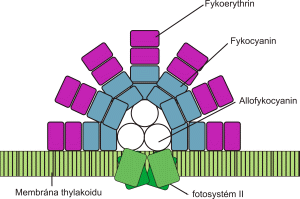 Struktura fykobilisomu dle Pankratz & Bowen 1963
Typy stélek
Jednobuněčné: často obalené slizem, sdružování do kolonií
     (Chroococcus, Merismopedia, Microcystis)
Vláknité:
Vláknité nevětvené (Oscillatoria, Phormidium, Leptolyngbya)
Vláknité s nepravým větvením (Scytonema)
Vláknité s pravým větvením (Stigonema, Mastigocladus)

Pravé větvení: vzniká fyziologicky, při nepravém větvení jsou vlákna spojená jen slizovou pochvou
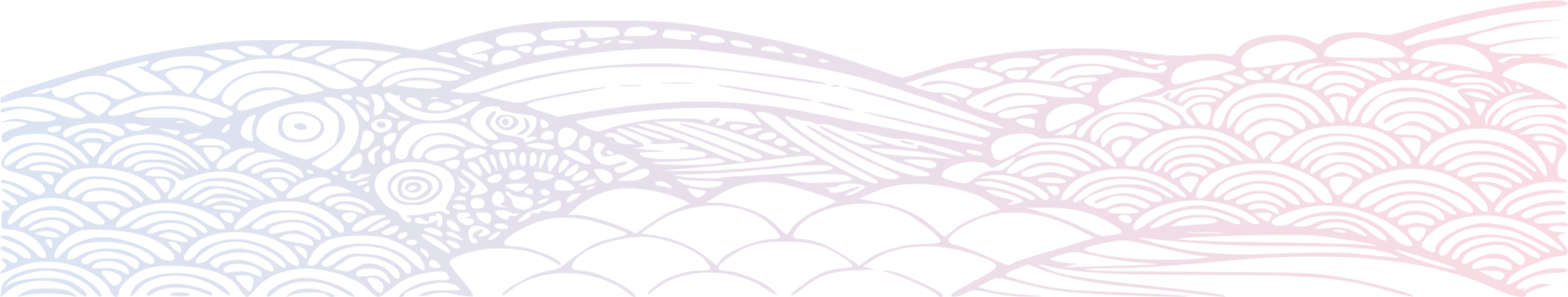 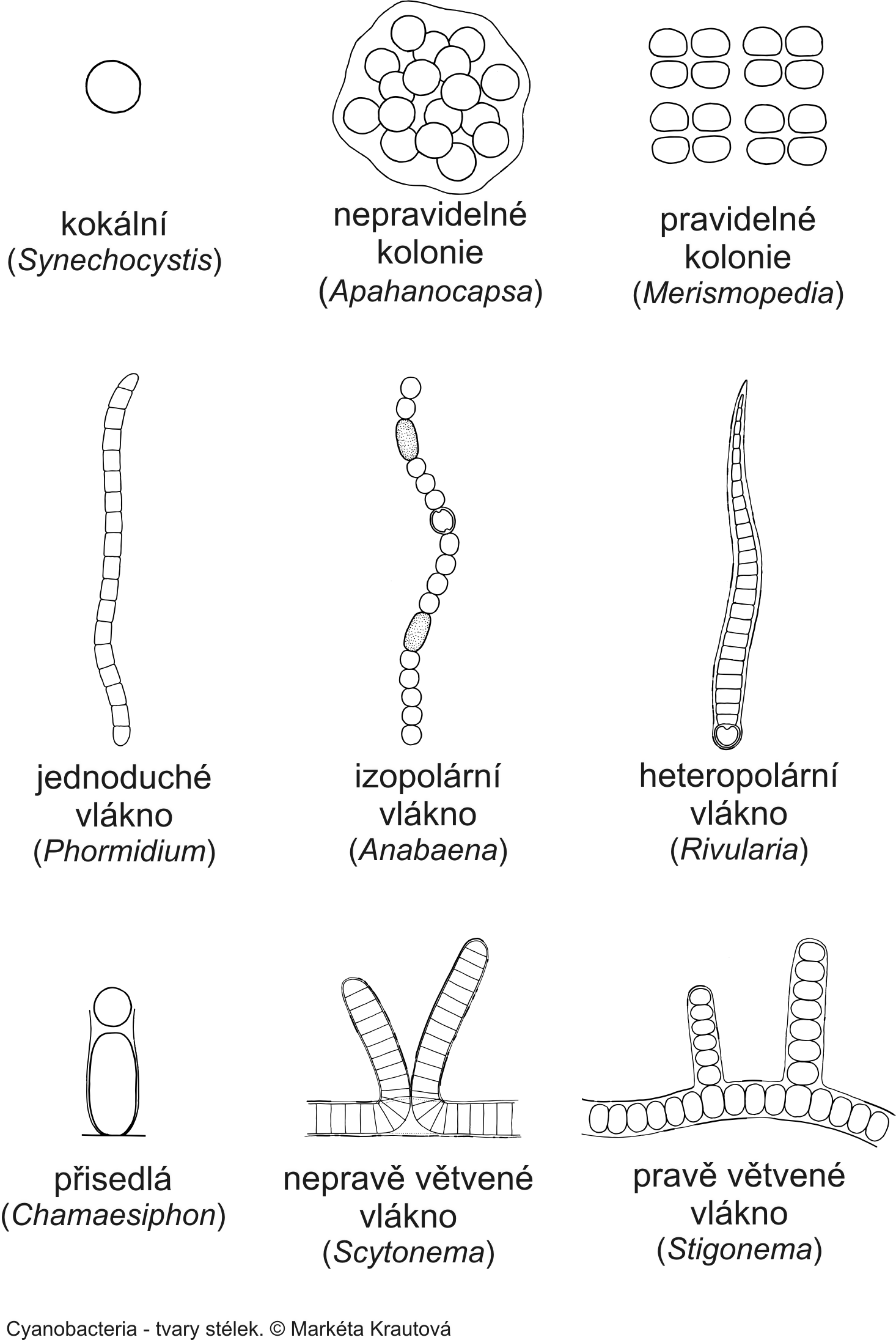 Rozmnožování
Pouze vegetativní (nepohlavní)
Pohlavní rozmnožování není známo
Rozmnožovací útvary: hormogonie
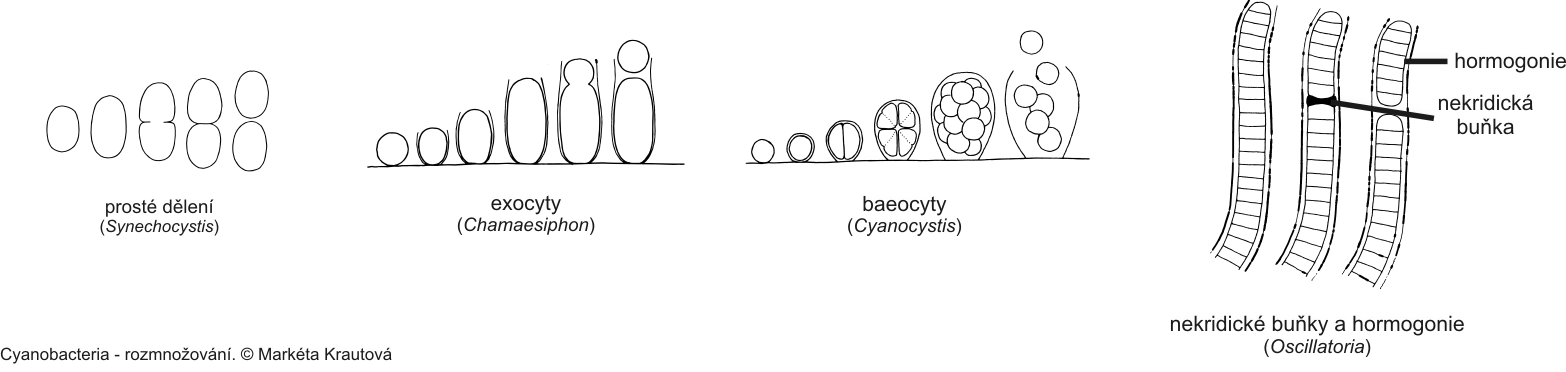 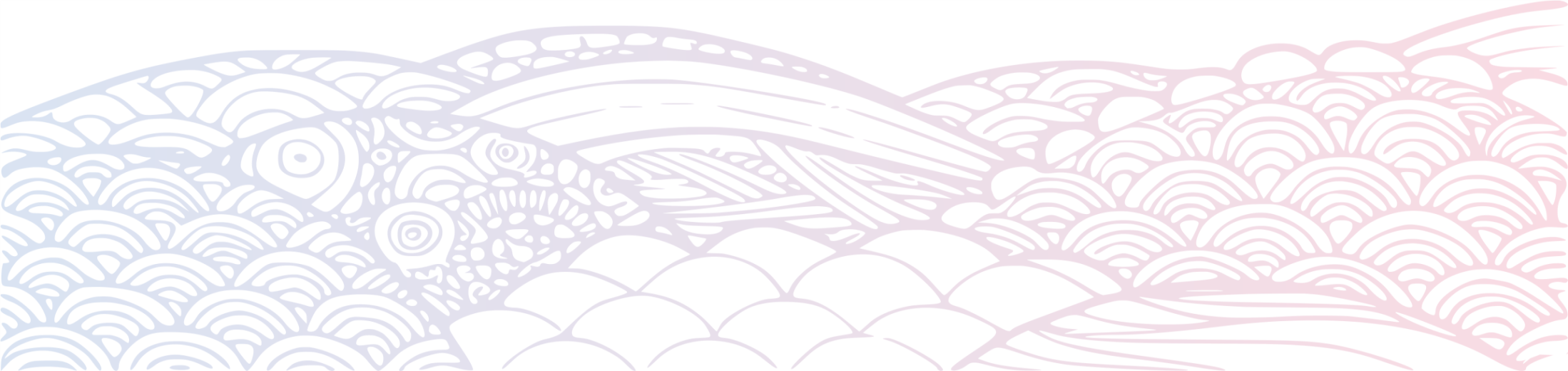 Ekologie
Téměř všechny biotopy – i extrémní
Pionýrské organismy
Eutrofizace- vodní květ
Cyanotoxiny
Symbióza
Stromatolity: útvary vzniklé usazováním uhličitanu vápenatého v slizových pochvách sinic
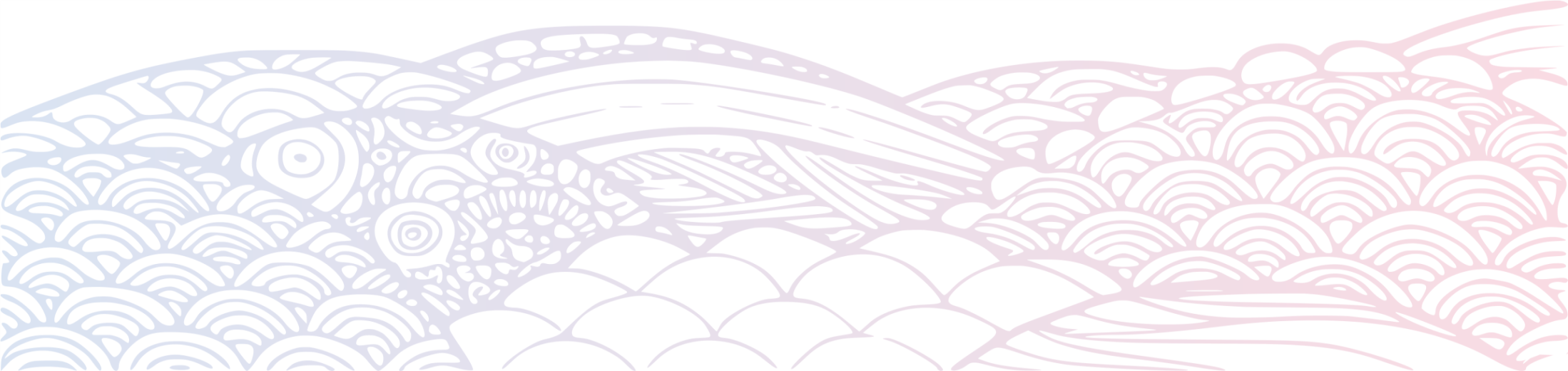 Symbiotické vztahy
Cyanobiont ve stélkách lišejníků- rody Nostoc, Gloeocapsa, Chroococcus, Stigonema
Další symbióza s: játrovkami (rod Blasia), hlevíky (Anthoceros), kapradinami (Azolla), nahosemennými (Cycas)
Sinice Nostoc v symbióze s houbou Geosiphon pyriforme 
+ primární endosymbióza: vznik chloroplastů!
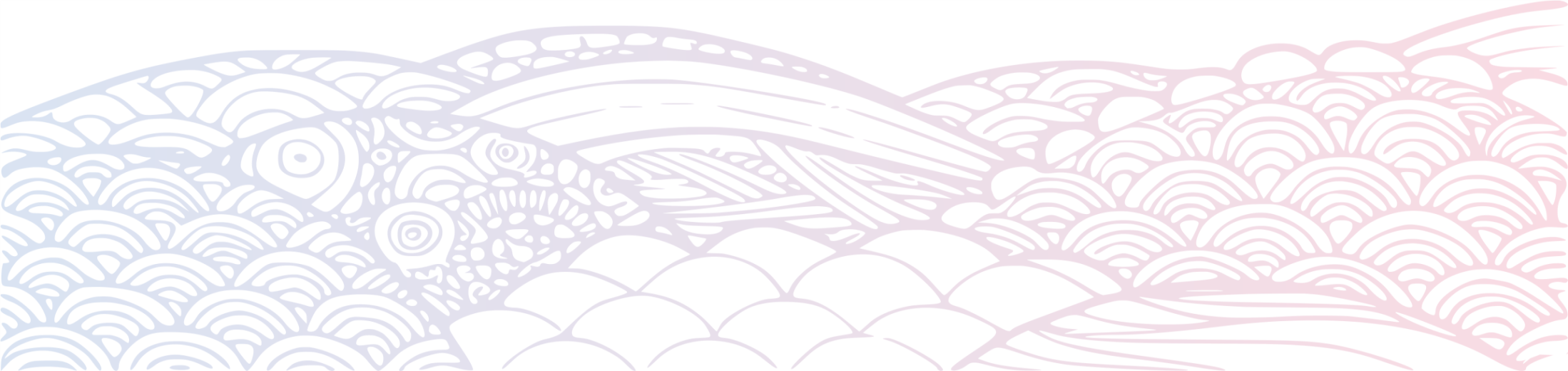 Systém
Problematická taxonomie
Molekulární metody
popsáno víc než 320 rodů s  2700 druhy
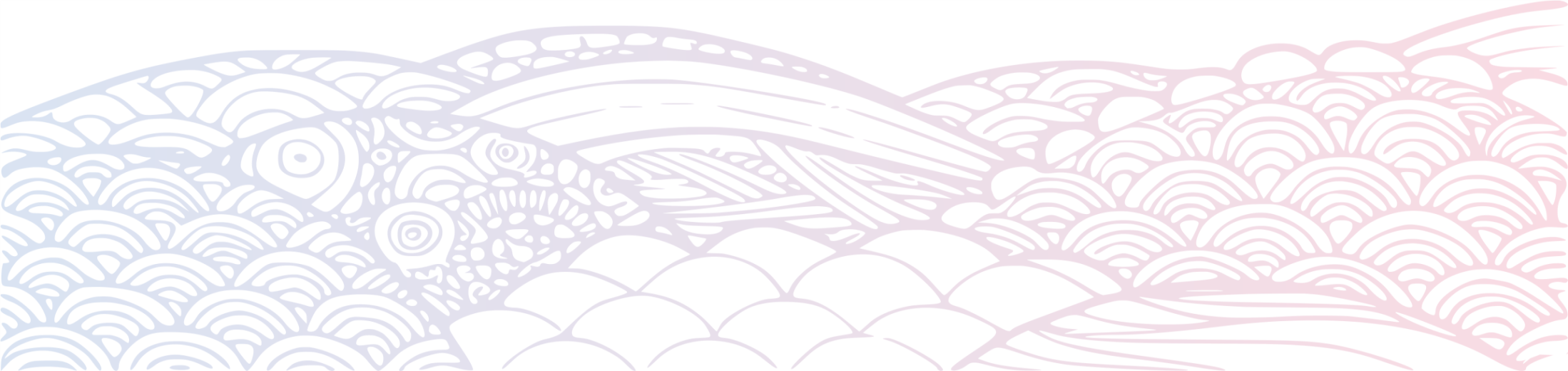 Systém
Třída : Cyanobacteria1. řád Chroococcales - jednobuněční zástupci, kteří žijí buď samostatně nebo se sdružují do kolonií
2. řád Oscillatoriales – jednoduché vláknité sinice
3. řád Nostocales – vláknité sinice s heterocyty, občas s nepravým, ale nikdy s pravým větvením
4. řád Stigonematales – vláknité sinice s heterocyty a s pravým větvením
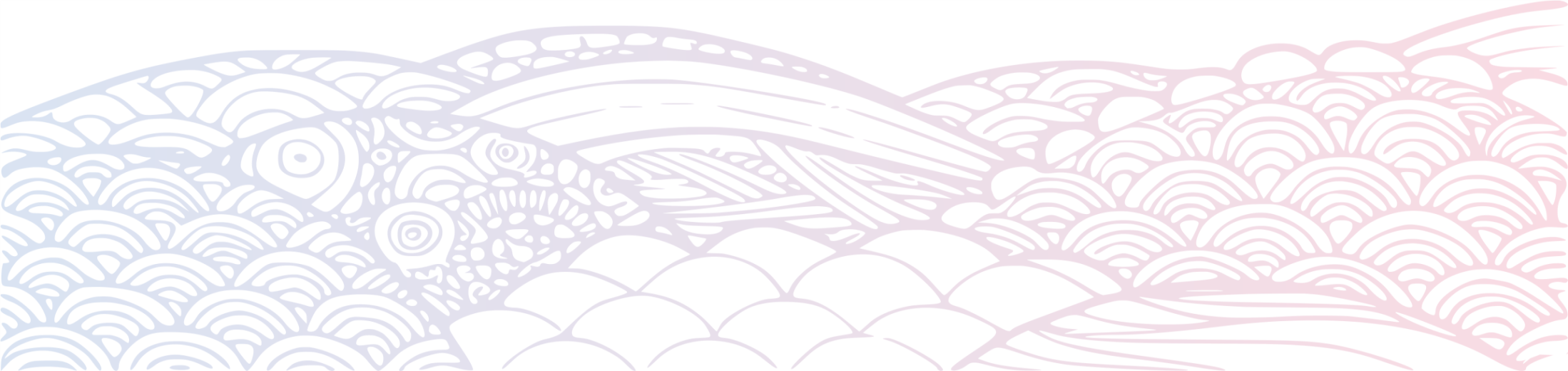 Řád Chroococcales
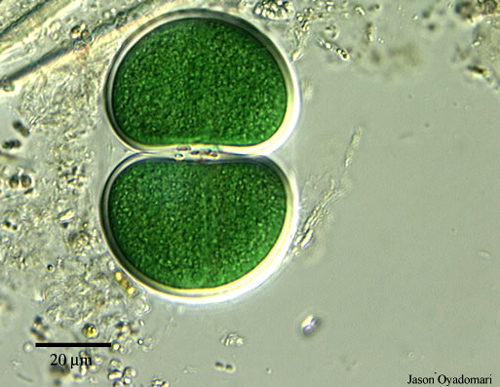 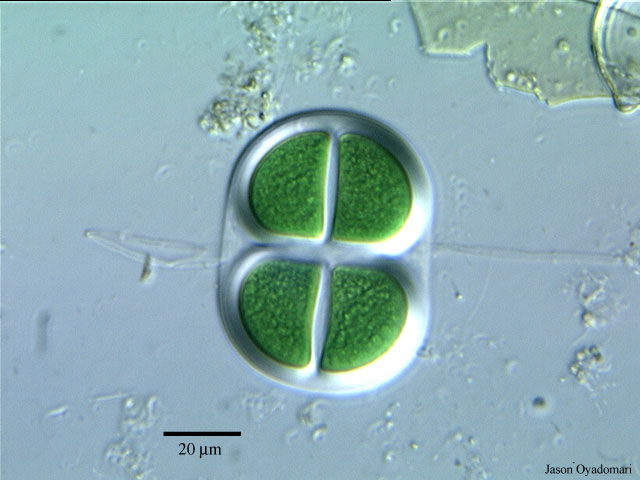 Chroococcus sp.
Chroococcus sp.
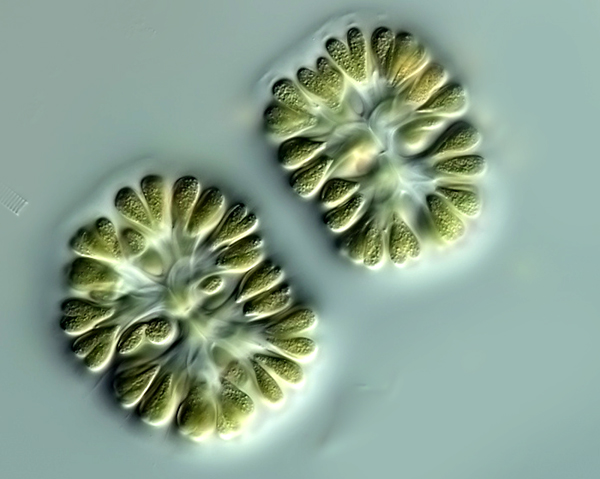 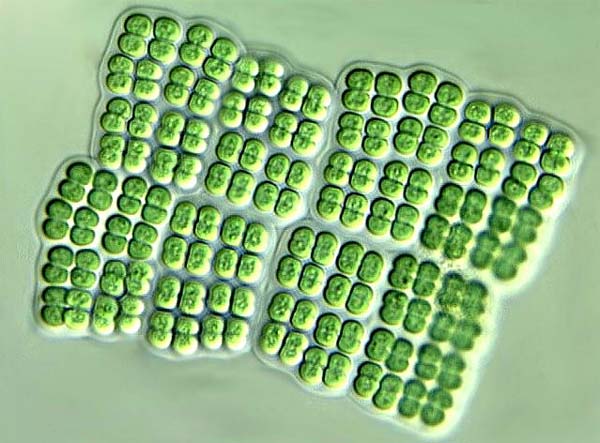 Merismopedia sp.
Gomphosphaeria sp.
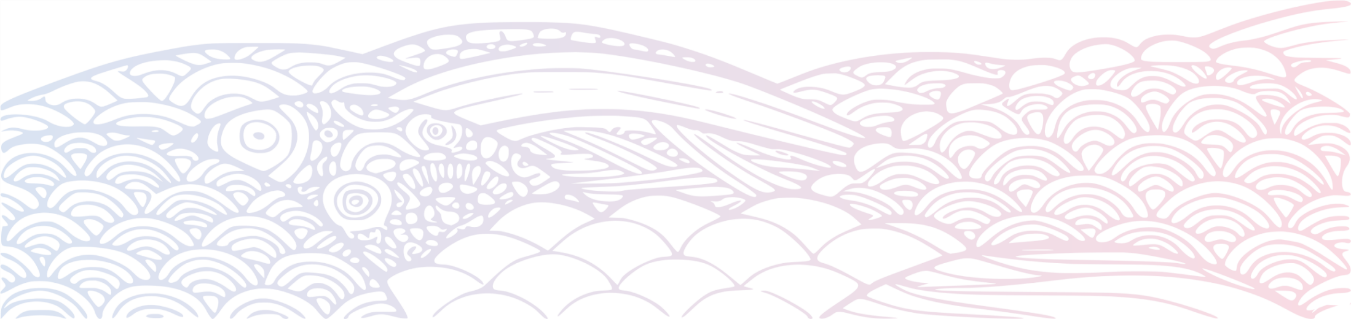 Řád Oscillatoriales
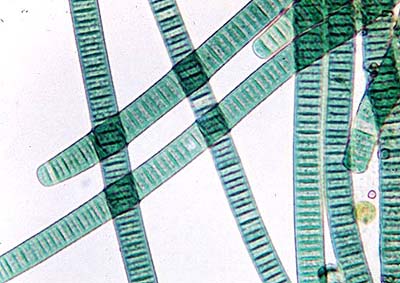 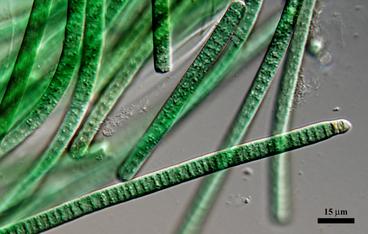 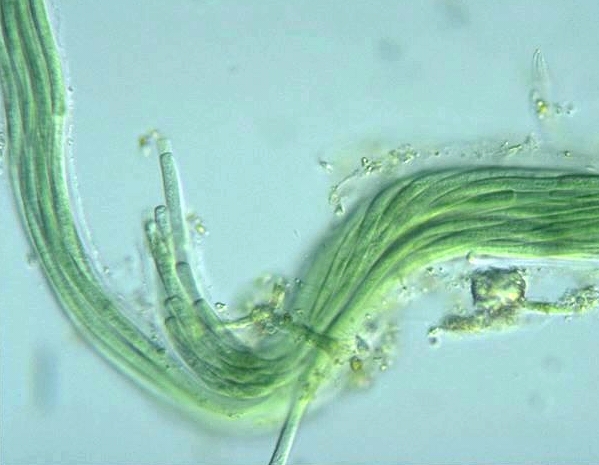 Oscillatoria limosa
Microcoleus sp.
Phormidium sp.
Řád Nostocales
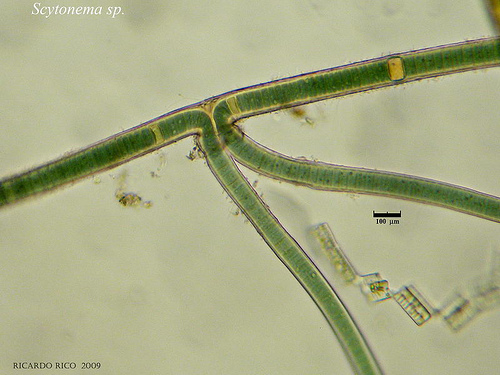 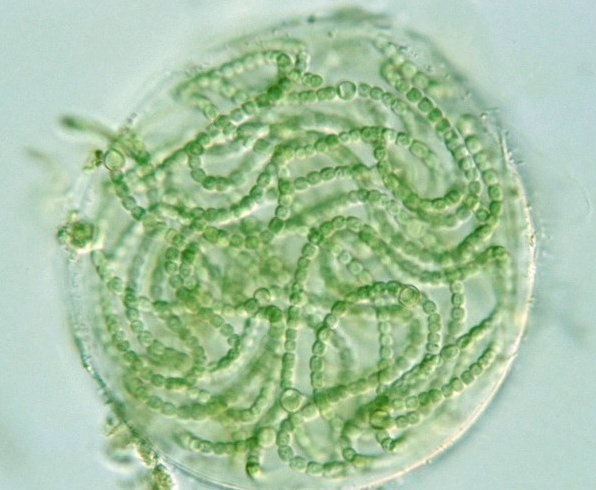 Scytonema sp.
Nostoc sp.
Řád Stigonematales
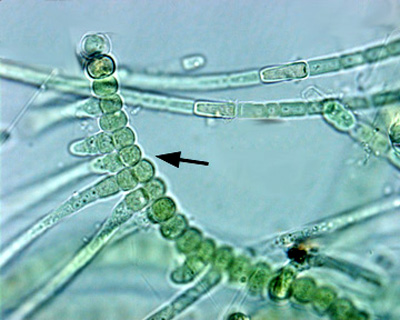 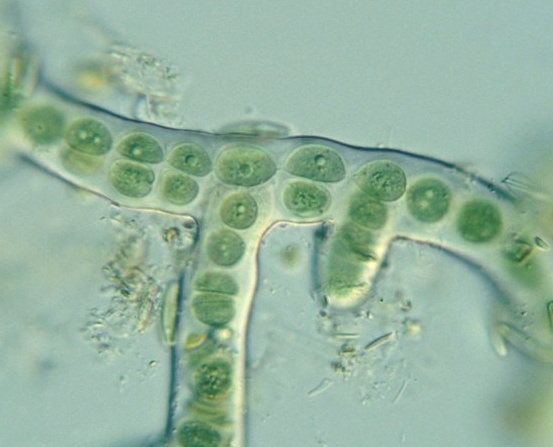 Stigonema minutum
Mastigocladus laminosus